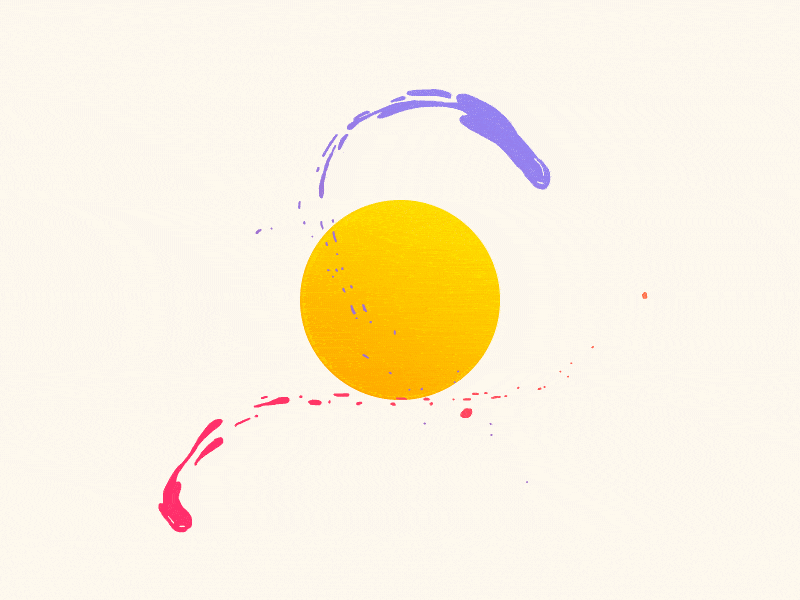 স্বাগতম
Px1
Py1
Pz1
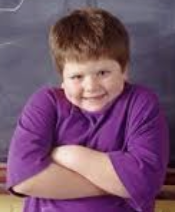 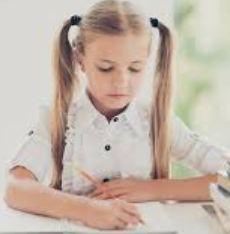 s2
P6
d10
Px2
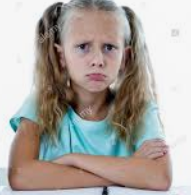 Py2
=P6
Pz2
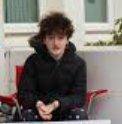 1s<2s<2p<3s<3p<4s
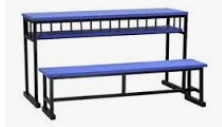 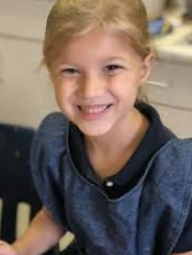 প্রতিটি অরবিটালে একটি করে ইলেকট্রন এক মুখী স্পিনে প্রবেশ করে । পরে প্যাপতা অনুসারে প্রত্যেক অরবিটালে আরো একটি করে ইলেকট্রন বিপরীত মুখীস্পিনে স্থান নেয়।
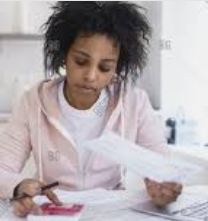 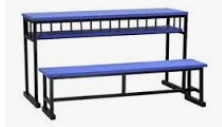 এইপাঠ শেষে শিক্ষার্থীরা -----
১।ইলেক্ট্রন বিন্যাস কি এবংতার নিয়ম জানবে।
২। হুন্ডের নীতি, পলির বর্জন নীতি, আফবাউ নীতিবর্ণনা করতে পারবে। ।
৩। d উপস্থরে ইলেক্ট্রন বিন্যাস করতে পাবে।
প্রধান শক্তিস্তরে ইলেক্ট্রন বিন্যসের নিয়মঃ-
e
1energy label
e
e
2energylabel
e
e
e
e
e
10p
e
e
2n2
e
e
একটি মৌলের পারমাণবিক সংখ্যা যত তার নিউক্লিয়াসে ততটি প্রোটন থাকে, ততটি ইলেক্ট্রন তার কক্ষপথে থাকে।  একটি শক্তিস্তরে সর্বাধিক         সংখ্যক ইলেক্ট্রন থাকে।
2n2
1< 2< 3< 4< 5
উপস্তরে ইলেক্ট্রন প্রবেশঃ-
উপস্তরে শক্তির ক্রম
s< p< d< f
প্রথমে s উপস্তরে তা পুর্ণ হলে p উপস্তরে তা পুর্ণ হলে d উপস্তরে 
তা পুর্ণ হলে  f
অরবিটালে ইলেক্ট্রন প্রবেশ
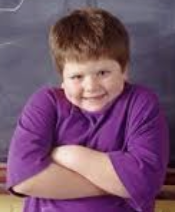 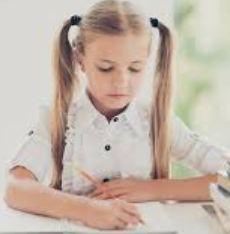 Py1
Pz1
Px1
=P6
Pz2
Px2
Py2
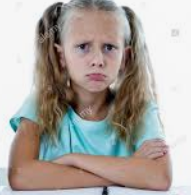 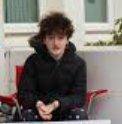 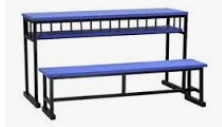 প্রতিটি অরবিটালে একটি করে ইলেকট্রন এক মুখী স্পিনে প্রবেশ করে । পরে প্যাপতা অনুসারে প্রত্যেক অরবিটালে আরো একটি করে ইলেকট্রন বিপরীত মুখীস্পিনে স্থান নেয়।  এটিই হুন্ডের নীতি।
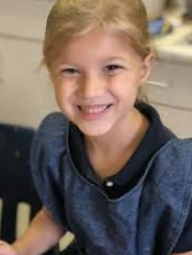 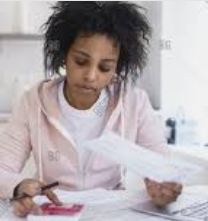 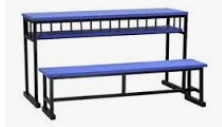 পলির বজর্ন নীতি
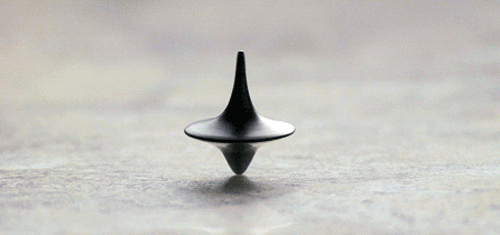 n=1, l=0 , m= 0 , s=-1/2
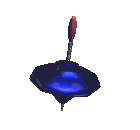 n=1, l=0 , m= 0 , s= + 1/2
“একই পরমানুতে যে কোন দুইটি ইলেক্ট্রনের চারটি কোয়ান্টাম সংখ্যার মান কখনও একই হতে পারে না “
আফবাঊ নীতি
e
1energy label
e
e
2energylabel
e
e
e
10p
e
2n2
e
e
e
ইলেকট্রন প্রথমে নিম্ন শক্তির অরবিটালে প্রবেশ করে এবং পরে ক্রমানয়ে উচ্চ শক্তির অরবিটাল সমুহে স্থান গ্রহণ করে ইহাই আফবাউ নীতি।
s< p< d< f
n+l
কোন অরবিটালের শক্তি কত? তারই হিসাব       এর মান যেখানে কম ইলেকট্রন সেই অরবিটালেই ১ম এ প্রবেশ করবে।
3d অরবিটালের জন্য       n=3   l=2       n+l= 3+2= 5
4s অরবিটালের জন্য        n=4   l=0        n+l = 4+0=4 
 4s এর শক্তি কম বলে ইলেকট্রন  4s  যাবে । 
আবার       এর মান সমান হলে যেখানে n   এর মান কম ইলেকট্রন সেই অরবিটালেই প্রবেশ করবে। 
3d অরবিটালের জন্য   n=3   l=2       n+l= 3+2= 5
4p অরবিটালের জন্য  n=4    l=1       n+l=4+1= 5 
n+l এর সমান সমান তবে 4pঅপেক্ষা 3d অরবিটালের n এর মান কম,তাই   3d অরবিটালে
প্রবেশ করবে। 
1s<2s<2p<3s<3p<4s<{3d<4p<5s<4d<5p<6s<4f<5d<6p<7s<5f<6d<7p<8s}
n+l
অর্ধ ও পূর্ণ অরবিটালের ক্ষেত্রে-----
Cr(24)-- 1s22s22p63s23p6  4s2 3d4  
       Cr(24)-- 1s22s22p63s23p6  4s1 3d5
      
         Cu(29) 1s22s22p63s23p6  4s2 3d9 
       Cu(29) 1s22s22p63s23p6  4s1 3d10
বহুনির্বাচনী প্রশ্ন /একক কাজ
প্রশ্ন: ১
S, P, d, f অরবিটালে ইলেকট্রন থাকে----
(ক)2 6,8, 14
(খ) 2 4 10.14
সঠিক উত্তর জানতে বৃত্তে ক্লিক করি
(গ)2,6 10 14
(ঘ) কোনটি নয়
ইলেকট্রন বিন্যাসের ক্ষেত্রে কোনটি প্রযোজ্য ------ 
	iশক্তির উর্ধক্রমানুসারে অরবিটালে ইলেক্ট্রোন প্রবেশ করে। 
	ii.         এর মান যেখানে কম হয়। 
	iii.      এর মান যেখানে কমহয়।
নিচের কোনটি সঠিক-
প্রশ্ন: ২
n+l
n
(ক)  i, ii,
(খ)  i, iii
সঠিক উত্তর জানতে বৃত্তে ক্লিক করি
(গ) ii, iii
(ঘ)   i, ii,iii
এই অধ্যায় থেকে ৫০টি এম সি কিঊ প্রশ্ন শিখ!
[Speaker Notes: বৃত্তে ক্লিকের পুর্বেই শিক্ষার্থীর কাজ থেকে সম্ভাব্য উত্তর বের করে উত্তর মিলানো যেতে পারে।]
বাড়ির কাজ
১। শক্তির উর্ধক্রম অনুসারে বিভিন্ন অরবিটালে ইলেক্ট্রন প্রবেশের সুত্র/ নিয়ম লিখ । এবং আয়রণ,ম্যাংগানিজের ক্ষেত্রে
তার প্রয়গ দেখাও।
The  End